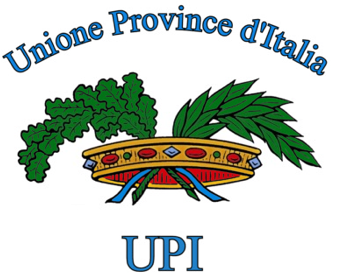 Intervento del ProfFrancesco Delfino
Roma, 10 dicembre 2020
Il fondo per l’esercizio 
delle funzioni degli enti locali
Il fondo per l’esercizio delle funzioni degli enti locali di cui all’articolo 106 del decreto-legge 19 maggio 2020, n. 34, come rifinanziato dall’articolo 39 del decreto-legge 14 agosto 2020, n. 104: 950 milioni complessivi a favore di Province e Città metropolitane.
Orientamento per l’utilizzo del fondo nel 2020 e nel 2021

Rendicontare e inserire in bilancio il più possibile le risorse assegnate;

Ridurre il più possibile l’avanzo vincolato;
Impegnare con obbligazioni giuridicamente perfezionate (contratti, convenzioni, ordini commerciali etc..) tra Provincia e terzo entro il 31 dicembre 2020;
Predisporre, attraverso forte integrazione tra uffici di spesa e uffici bilancio l’elenco delle spese effettuate che possano essere riconducibili all’emergenza  COVID19.
2
L’utilizzo dell’avanzo vincolato
Le somme che affluiscono all’avanzo vincolato.
Tendere al minimo; 
Utilizzo del fondo pluriennale vincolato in alternativa all’affluire delle risorse in avanzo.

L’utilizzo delle risorse disponibili per l’anno 2021.
Inserire l’avanzo vincolato presunto per la copertura delle eventuali minori entrate da Covid nel 2021;
Ulteriori risorse assegnate nel 2021 (50 milioni);
Stima delle minori entrate per il 2021.
3
La velocizzazione della spesa di investimento
Le risorse attribuite: l’impegno per l’utilizzo come recupero della capacità di programmazione.
Il monitoraggio e il cronoprogramma.
Il ciclo finanziario (dalla programmazione alla liquidazione). 
Il ciclo degli interventi di investimento  (dai progetti al collaudo).
Le previsioni relative agli investimenti: impatto organizzativo ai fini della realizzazione.
4
Il Bilancio 2021 – 2023
La separazione tra il fondo “straordinario” e le risorse ricorrenti delle Province.

L’equilibrio corrente delle Province nel 2021 – 2023.

Il riordino della finanza provinciale
5